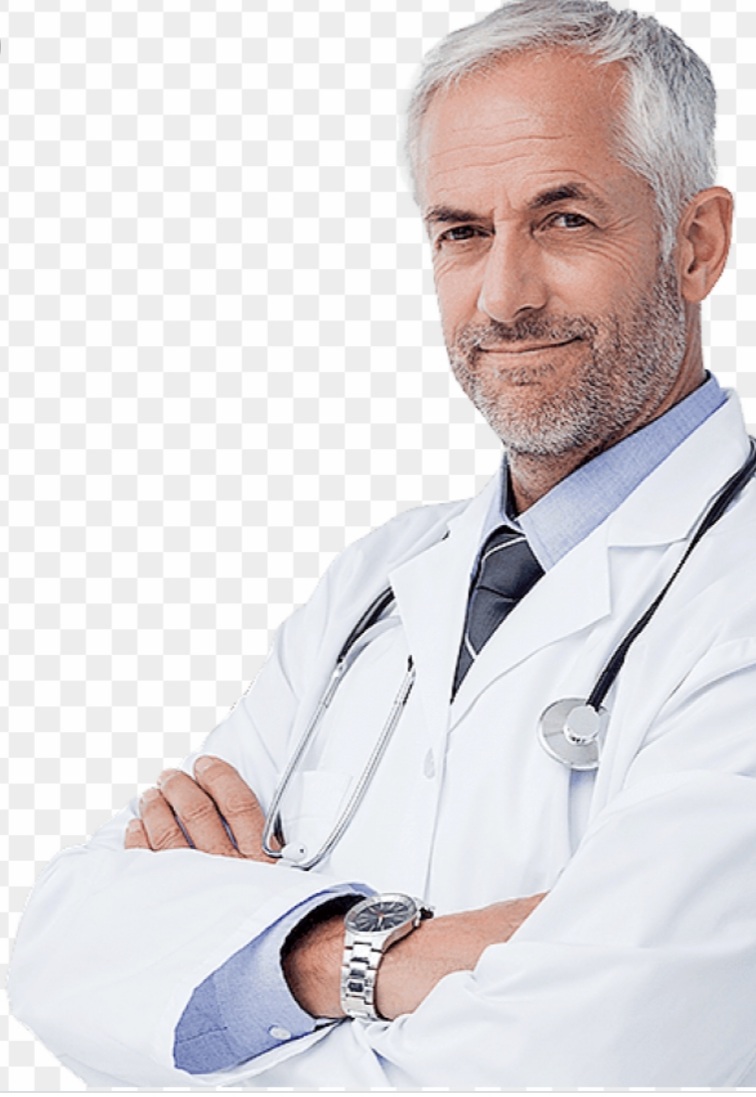 Профилактика Хламидиоза
1. Исключение случайных половых партнеров
2. Использование презерватива во время полового акта
3. В течение первых 2 часов
после полового акта произвести
обеззараживание гениталий и прилегающих к ним зон Мирамистином.
4. Укрепление иммунитета